Fizično programiranje z RAsPberry_Pi
Zanke

Nastja Lasič
CILJI
Spoznati pojem zanke
Uporabnost zanke
Zanka WHILE
Zanka FOR
Prikazati želimo postopno prižiganje lučk na naši plošči
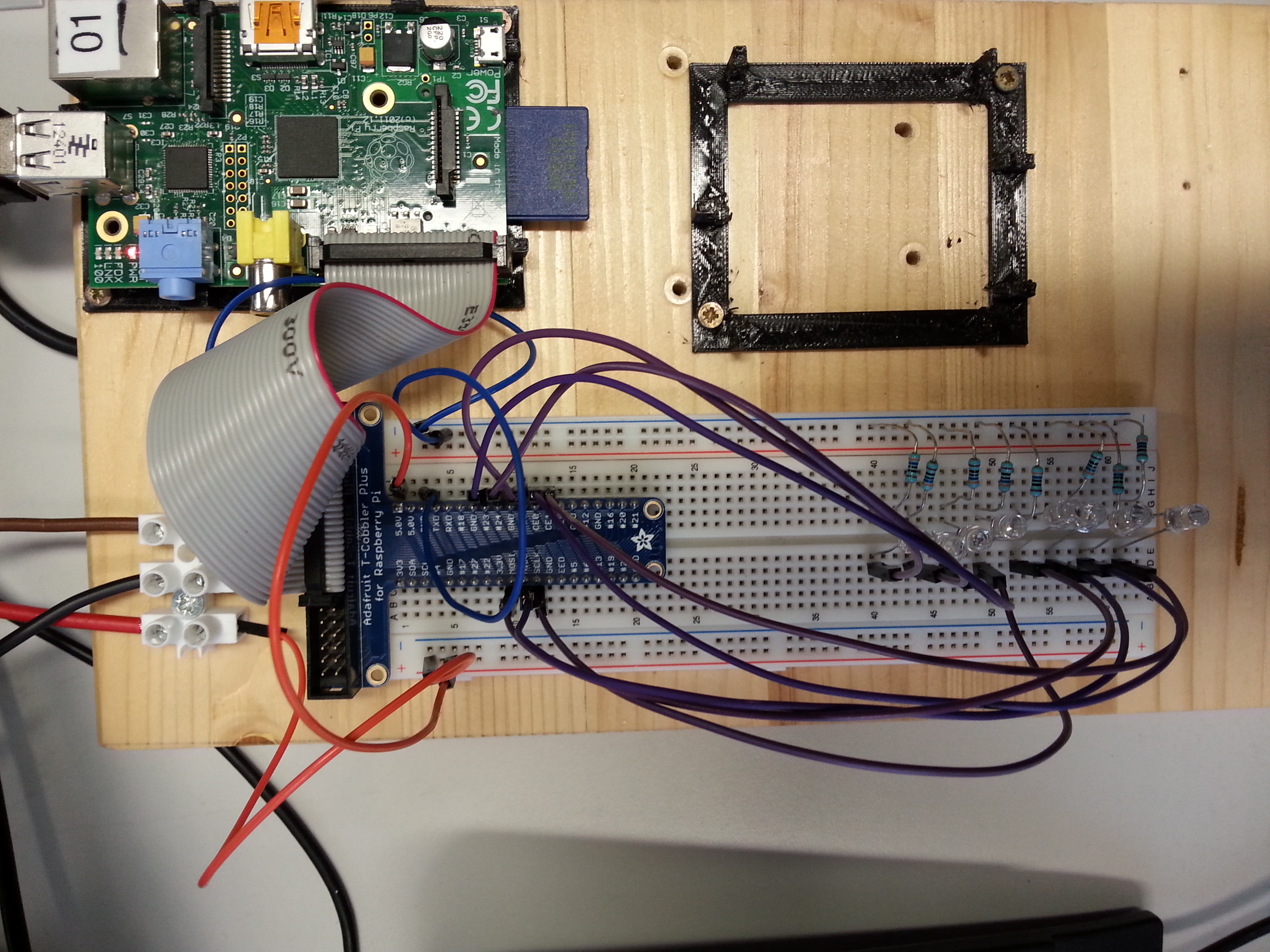 Vklop 1. lučke
Zakasnitev – lučka sveti
Izklop 1. lučke
Vklop 2. lučke
Zakasnitev – lučka sveti
Izklop 2. lučke
Prikazati želimo postopno prižiganje lučk na naši plošči
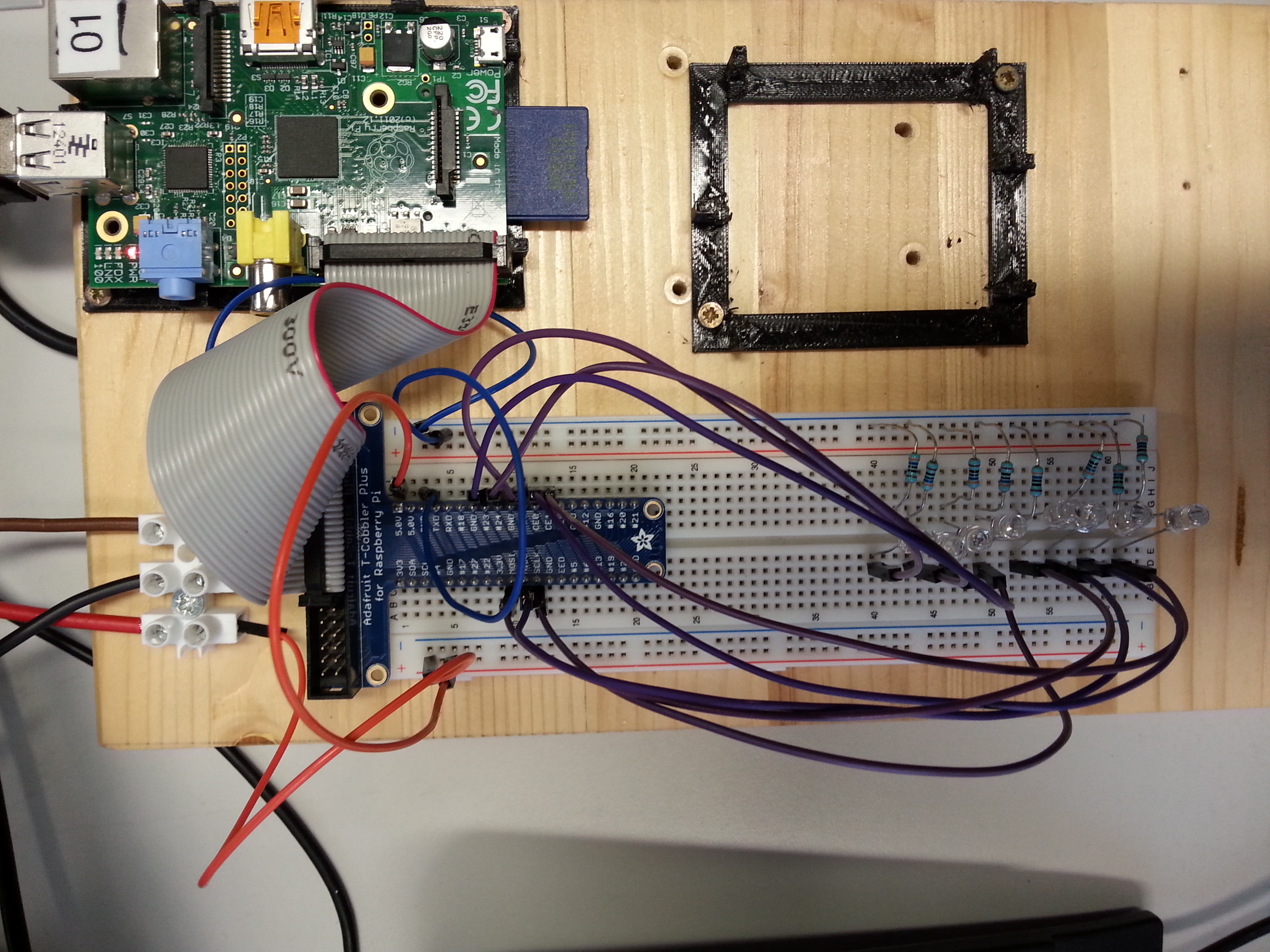 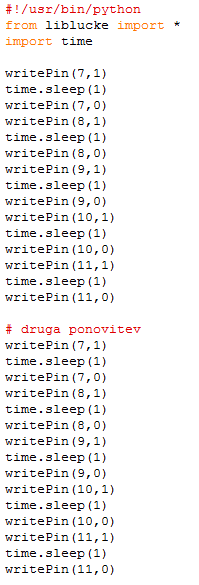 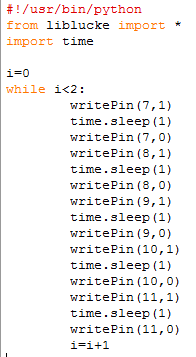 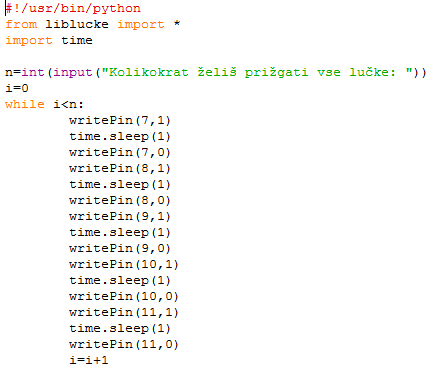 Zanko ponovimo 2x
Zanko ponovimo poljubno krat
Zanka WHILe
ne
da
while pogoj:
	stevek 1
	…
	stavek n
pogoj
Stavek1
…
Stavek n
stevilo = 1
stevilo <= 10
ne
da
stevilo=1
while  stevilo <=10:
	print(stevilo)
	stevilo = stevilo + 1
Izpiši število
stevilo = stevilo + 1
Ali lahko program zapišemo še krajše?
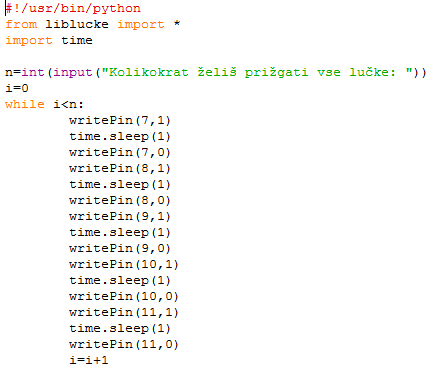 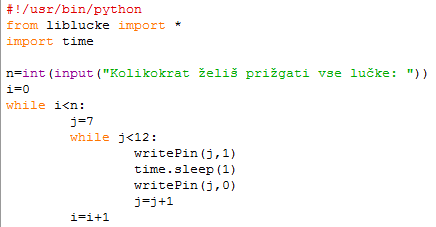 Ponavljanje ukazov za vsako lučko (7,8,9,…)
Kako pa bi problem rešili še za lučke na pinih 23, 24, 25 ?
Z uporabo tabel lahko program še bolj poenostavimo in posplošimo
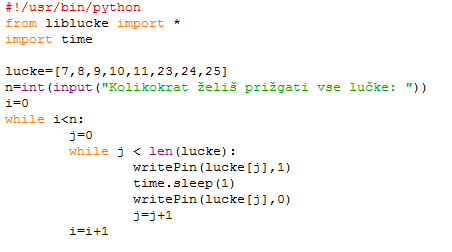 Priredimo tabelo v kateri so zaporedne številke buck (pin) kamor so povezane lučke.
Vključimo lučko, ki je povezana na pin , ki je zabeležen na j-tem mestu v tabeli
Zanka FOR
ne
da
for i in seznam:
	stevek 1
	…
	stavek n
pogoj
Stavek1
…
Stavek n
stevilo = 1
stevilo <= 10
ne
da
for  stevilo in range(10):
	print(stevilo)
Izpiši število
stevilo = stevilo + 1
Primerjava zanka While  in FOR
stevilo=1
while  stevilo <=10:
	print(stevilo)
	stevilo = stevilo + 1
for  stevilo in range(10):
	print(stevilo)
Primerjava zanka While  in FOR
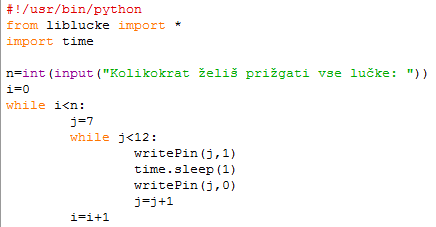 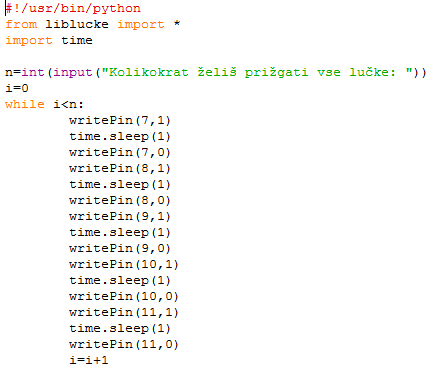 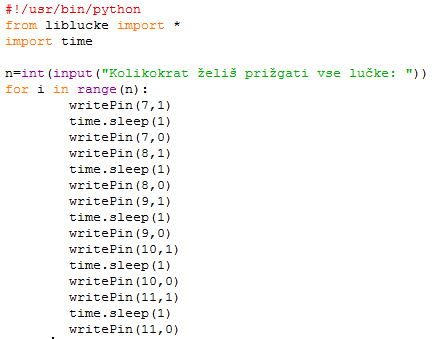 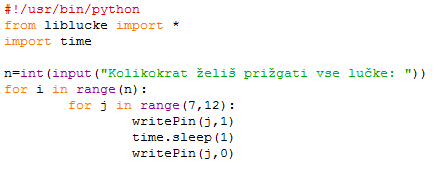 VAja
Napiši program, ki večkrat zapovrstjo prižiga najprej sode in nato lihe lučke.
Napiši program, ki večkrat zapovrstjo prižiga lučke od zunanjega dela proti notranjemu delu.
Napiši program, ki večkrat zapovrstjo prižiga lučke od notranjega dela proti zunanjemu delu.